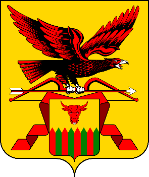 Государственная инспекция Забайкальского края
Итоговая защита
Дашибалов Баясхалан Александрович
Начальник Государственной инспекции Забайкальского края
Проект:
«Оптимизация процесса заказа служебных автомобилей»
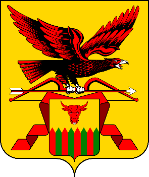 Команда проекта:Владелец процесса: Заместитель начальника Инспекции – Илькив Владимир ВасильевичРуководитель проекта: Начальник отдела организационного, документационного обеспечения и информатизации Зеликова Людмила ОлеговнаКоманда проекта: Заместитель начальника отдела организационного, документационного обеспечения и информатизации Кузьмина Дарья ВикторовнаИнженер отдела организационного, документационного обеспечения и информатизации  Ёжинова Ксения Олеговна
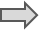 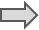 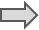 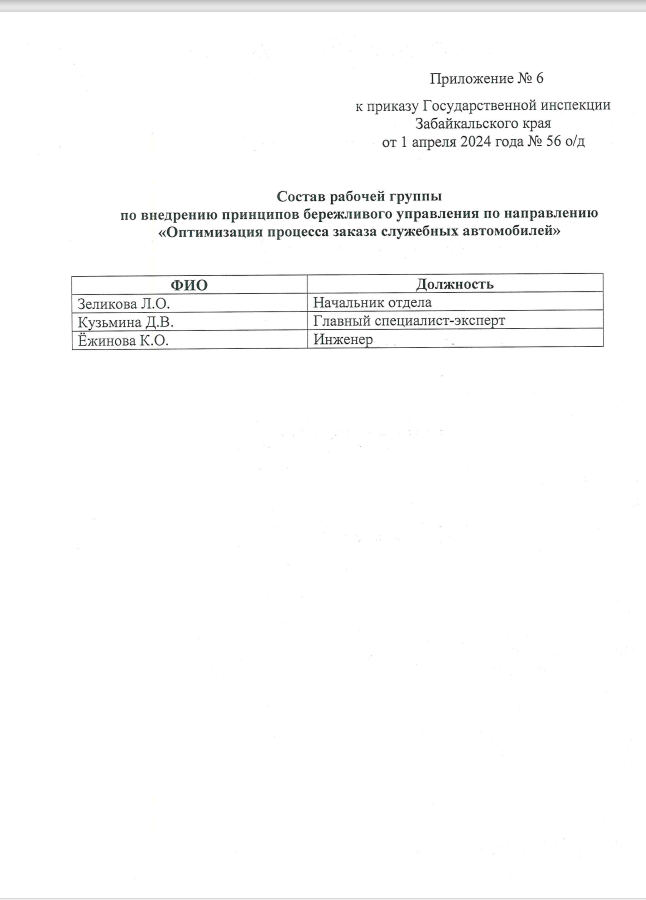 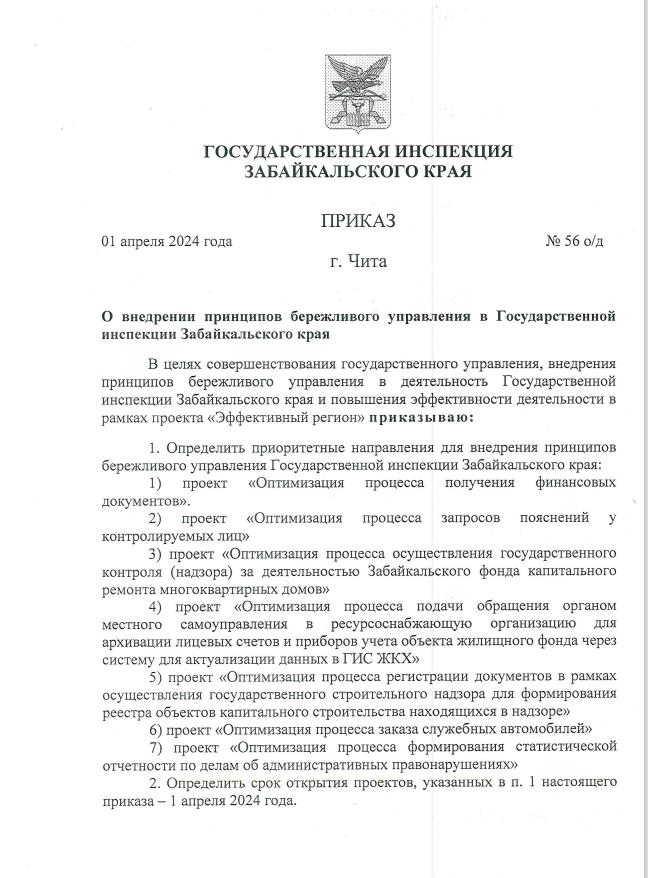 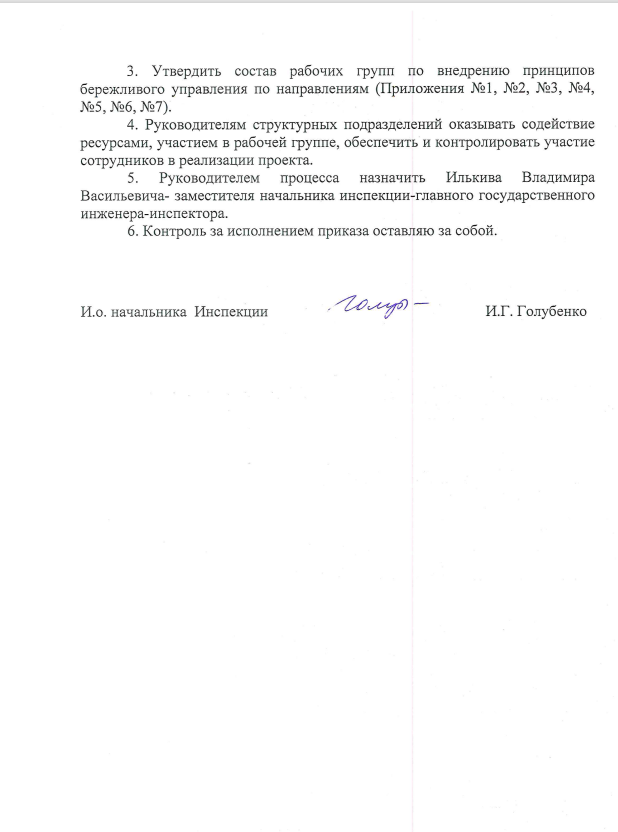 Паспорт проекта
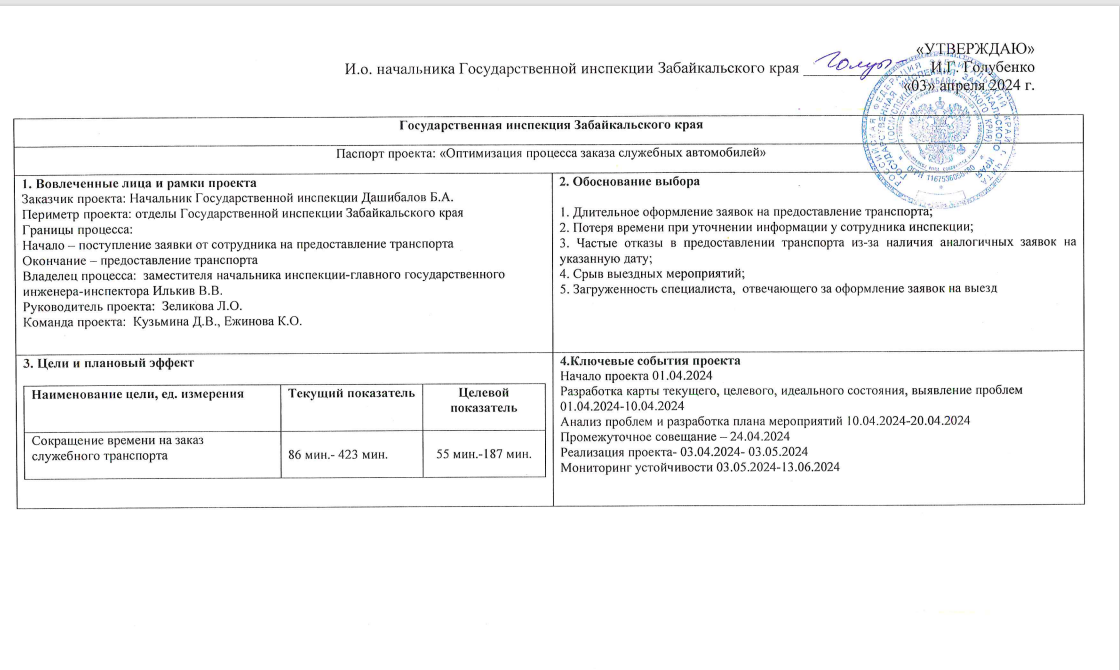 Текущие проблемы:
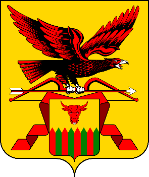 Перечень проблем, выявленных в ходе составления карты текущего состояния процесса оформления транспорта для сотрудников Инспекции
Длительное оформление заявок на предоставление транспорта;
Потеря времени при уточнении информации у сотрудника инспекции;
Частые отказы в предоставлении транспорта из-за наличия аналогичных заявок на указанную дату; 
Срыв выездных мероприятий;
Загруженность специалиста отвечающего за оформление заявок на выезд.
Карта текущего состояния процесса
min  20 мин.
 max 1 час.
min  1 мин.
 max 3 мин.
min  1 мин.
 max 2 часа.
min   5 мин. max 1 час
min  25  мин. max 35 мин.
Поступление заявки от сотрудника на предоставление транспорта
Уточнение информации о запрошенном транспорте на указанную дату в личных записях
Уточнение информации у сотрудника
Создание проекта письма
Направление проекта письма на подпись
Регистрация проекта письма
5
1
2
1
3
Отказ в предоставлении транспорта  из-за наличия аналогичных заявок на указанную дату
min 2 мин 
max 20 мин.
min 2 мин.
max  5 мин.
min 30 мин.
max  2 часа.
Уточнение информации о назначенном транспорте в управлении делами Губернатора
Предоставление информации о транспорте сотруднику Инспекции
Внесение записи о предоставленном транспорте в личные записи
Предоставление транспорта
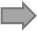 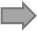 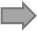 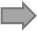 2
3
5
5
2
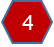 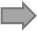 ВПП 
Мin – 86 минут 
Max - 423 минуты
Отказ в предоставлении транспорта
Целевая карта процесса
min  1 мин.
 max 2 мин.
min  2 мин.
 max 10 мин.
min  20 мин.
 max 1 час.
min   5 мин. max 1 час
min  25  мин. max 35 мин.
Уточнение информации о забронированном транспорте в графике движения машин исполнителем
Внесении записи в график движения машин исполнителем
Поступление заявки от сотрудника на предоставление транспорта
Направление проекта на подпись
Создание проекта исполнителем
Регистрация, отправка проекта
2
5
4
1
2
4
min 2 мин 
max 20 мин.
Уточнение исполнителем информации о назначенном транспорте в управлении делами Губернатора
Предоставление транспорта
2
5
3
Отказ в предоставлении транспорта
ВПП 
Мin – 55 минут
Max – 187 минуты
Идеальная карта процесса
min  2 мин.
 max 10   мин.
min  5 мин.
 max 20  мин.
Уточнение информации о забронированном транспорте в графике движения машин
Создание проекта заявки
Предоставление транспорта
Оформление приказа на командировку, выездное мероприятие
ВПП 
Мin – 7 минут
Max – 30 минут
Выявление коренных причин методом «5 Почему?»
Проблема
Длительное оформление заявок на предоставление транспорта
Почему?
Почему?
Почему?
Дублирование выездов в указанную дату
Отказ в предоставлении транспорта
Потери времени при создании проекта на предоставление транспорта
Почему?
Почему?
Почему?
Отсутствие информации в общем доступе о выездах сотрудников  Инспекции и других ведомств
Отсутствие свободного транспорта
Большая загруженность ответственного  сотрудника  (секретаря)
Коренная причина
Почему?
Отсутствие общего графика движения транспорта
Обязанность по оформлению заявок лежит на одном сотруднике инспекции (секретаре)
Пирамида проблем
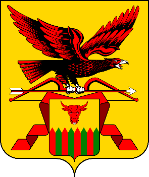 Федеральный уровень
Региональный уровень
4
3
Уровень организации
1
5
4
2
Подготовка к плану действий
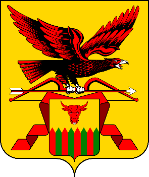 Как мы хотим повлиять на выявленные при картировании текущего состояния проблемы в рамках текущего проекта?
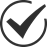 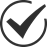 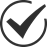 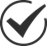 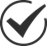 Вклад в цель проекта
План мероприятий по реализации проекта
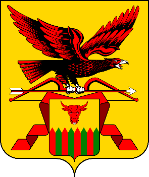 Реализация проекта
Создан График планирования машин в формате excel, размещен на сетевой папке
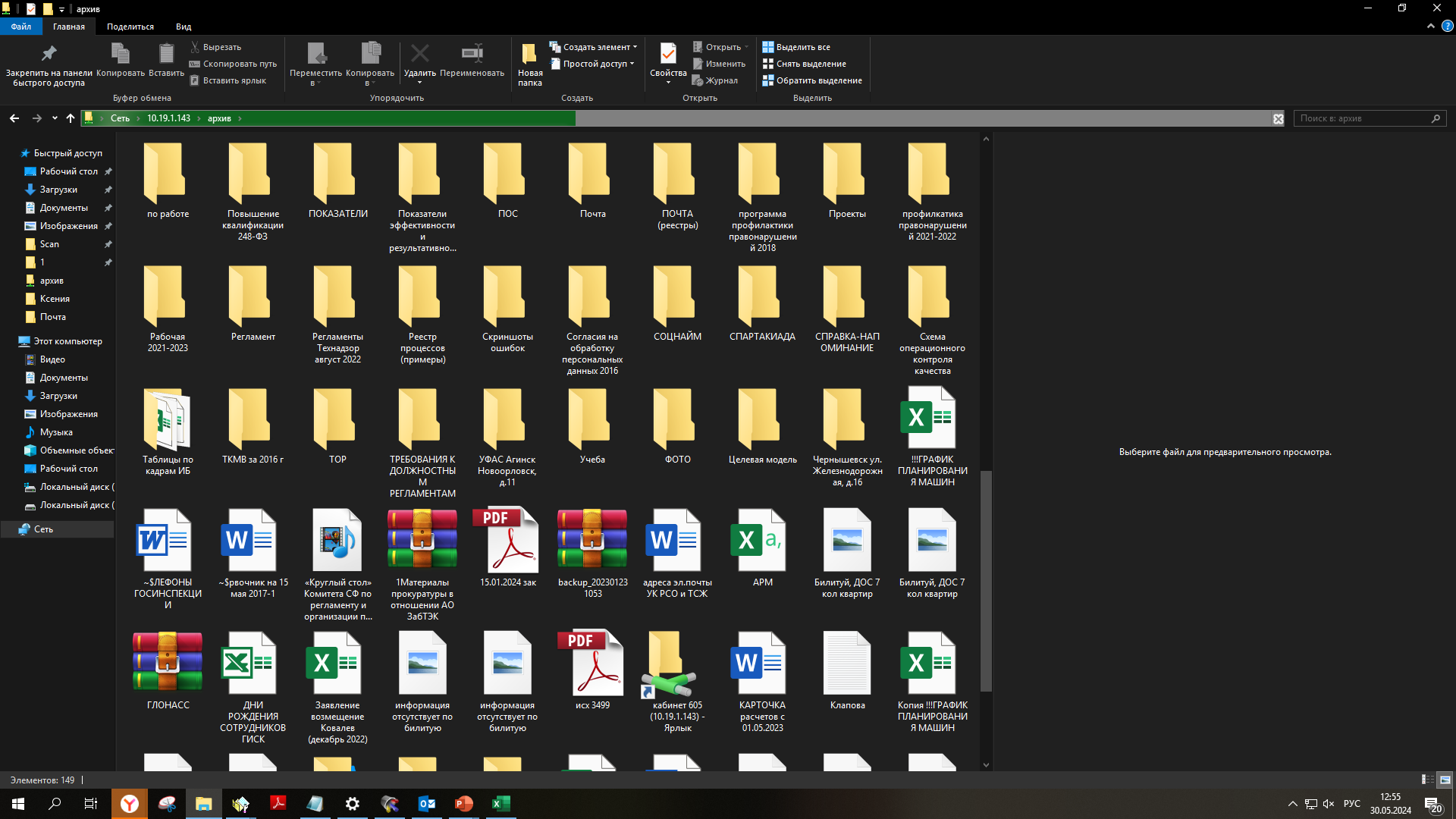 Сократилось время на уточнение информации о свободных машинах с 3- 120 минут до 2-10 минут
График планирования машин
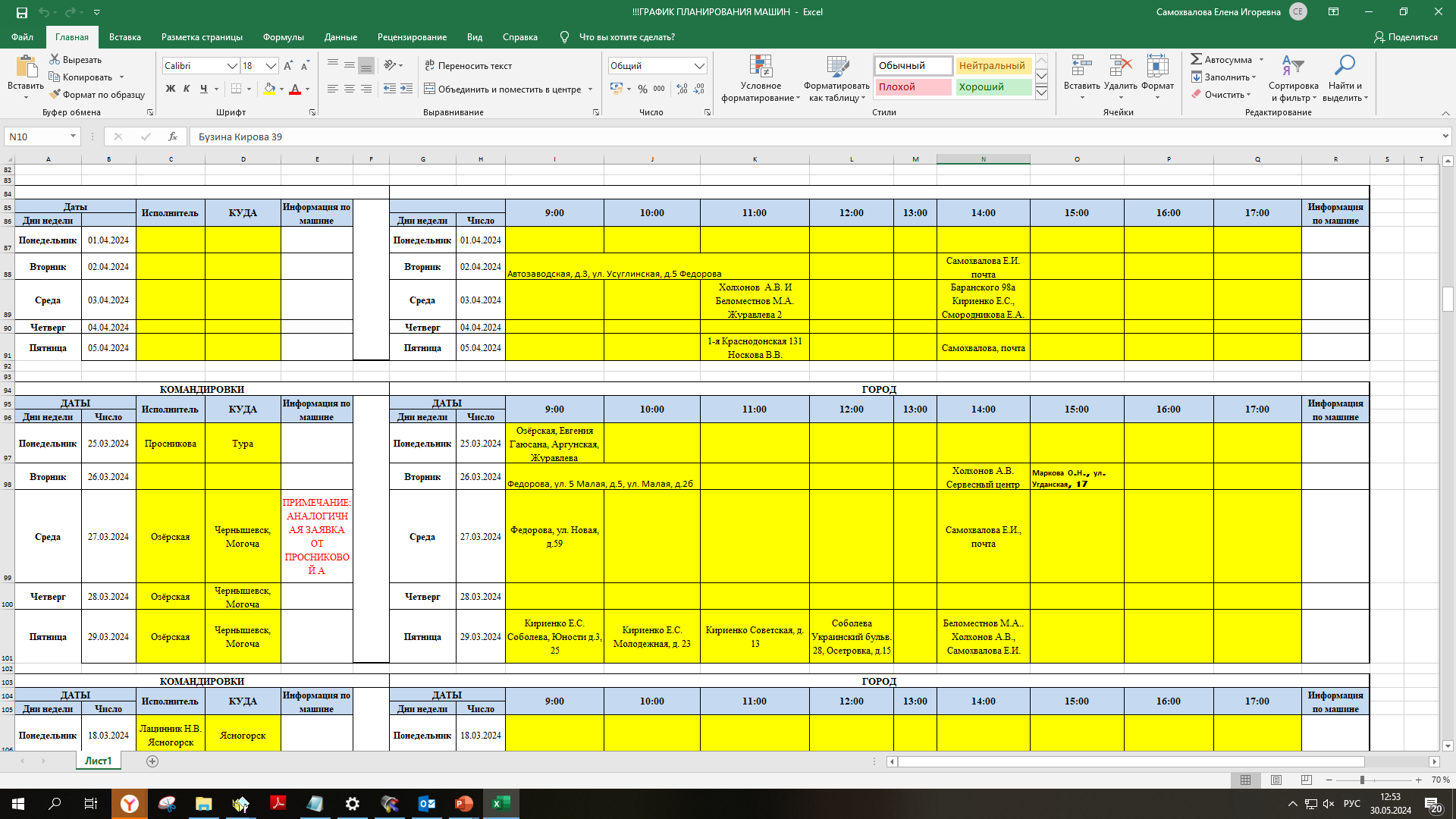 График планирования машин
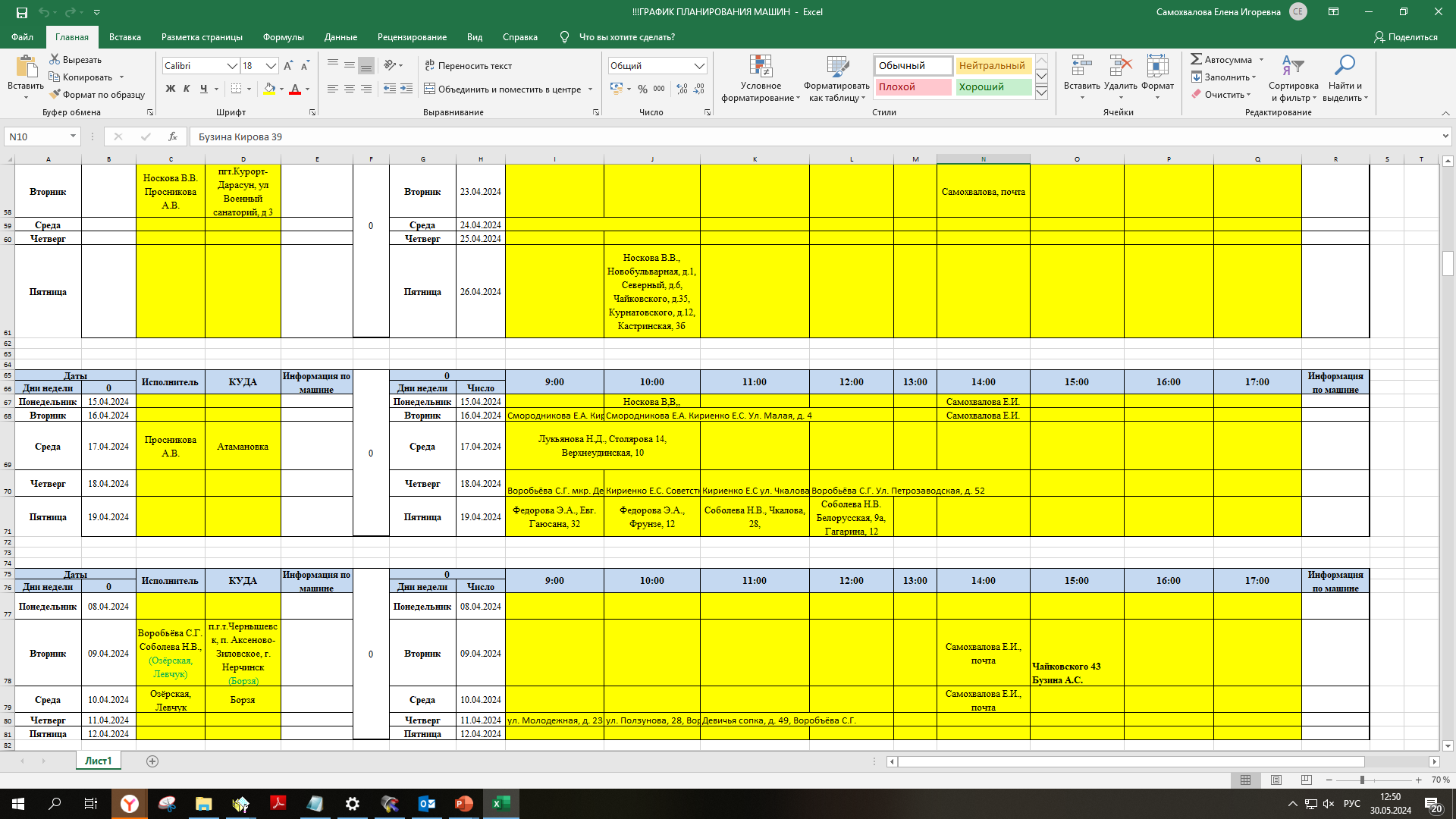 Было
Стало
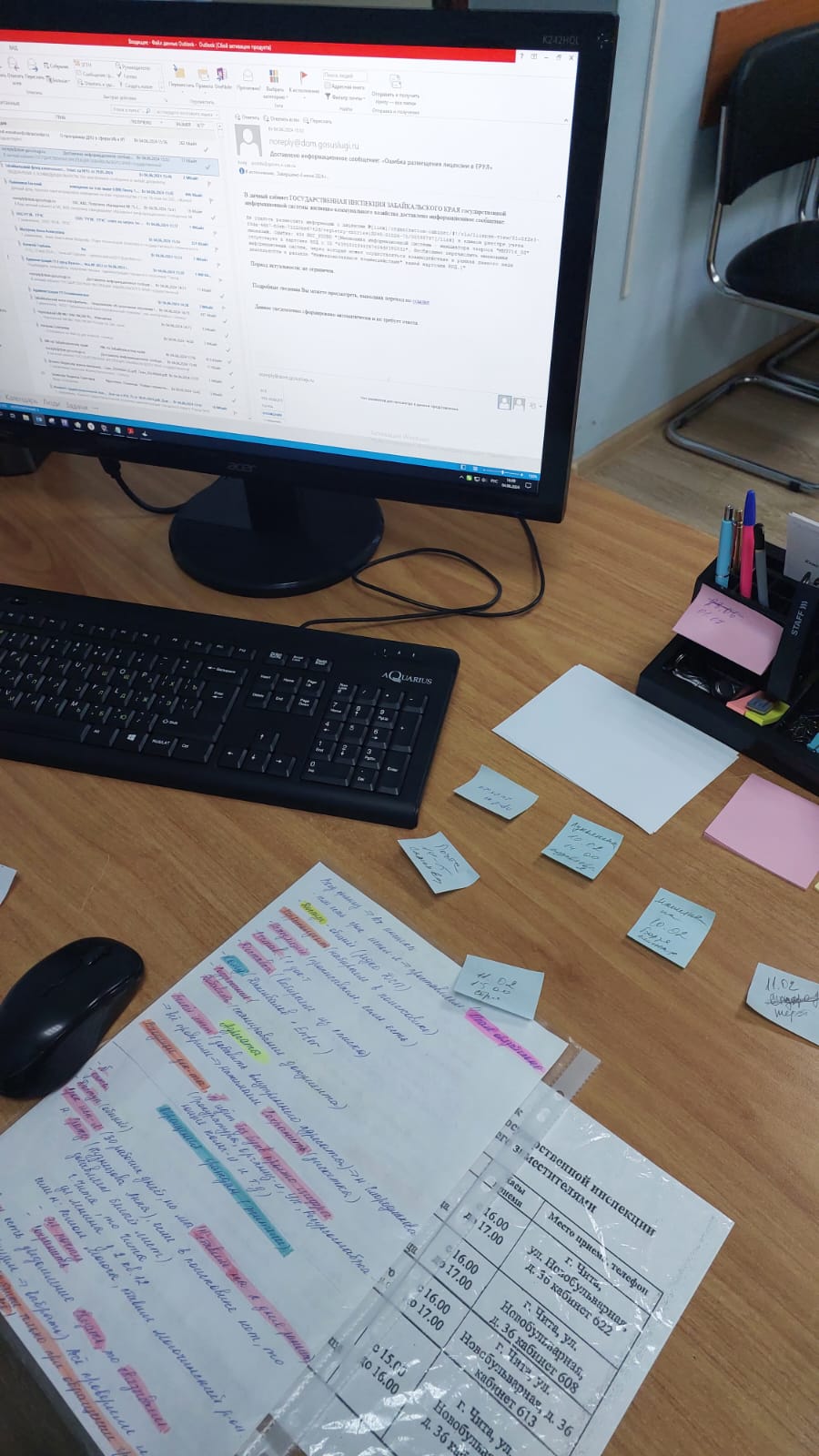 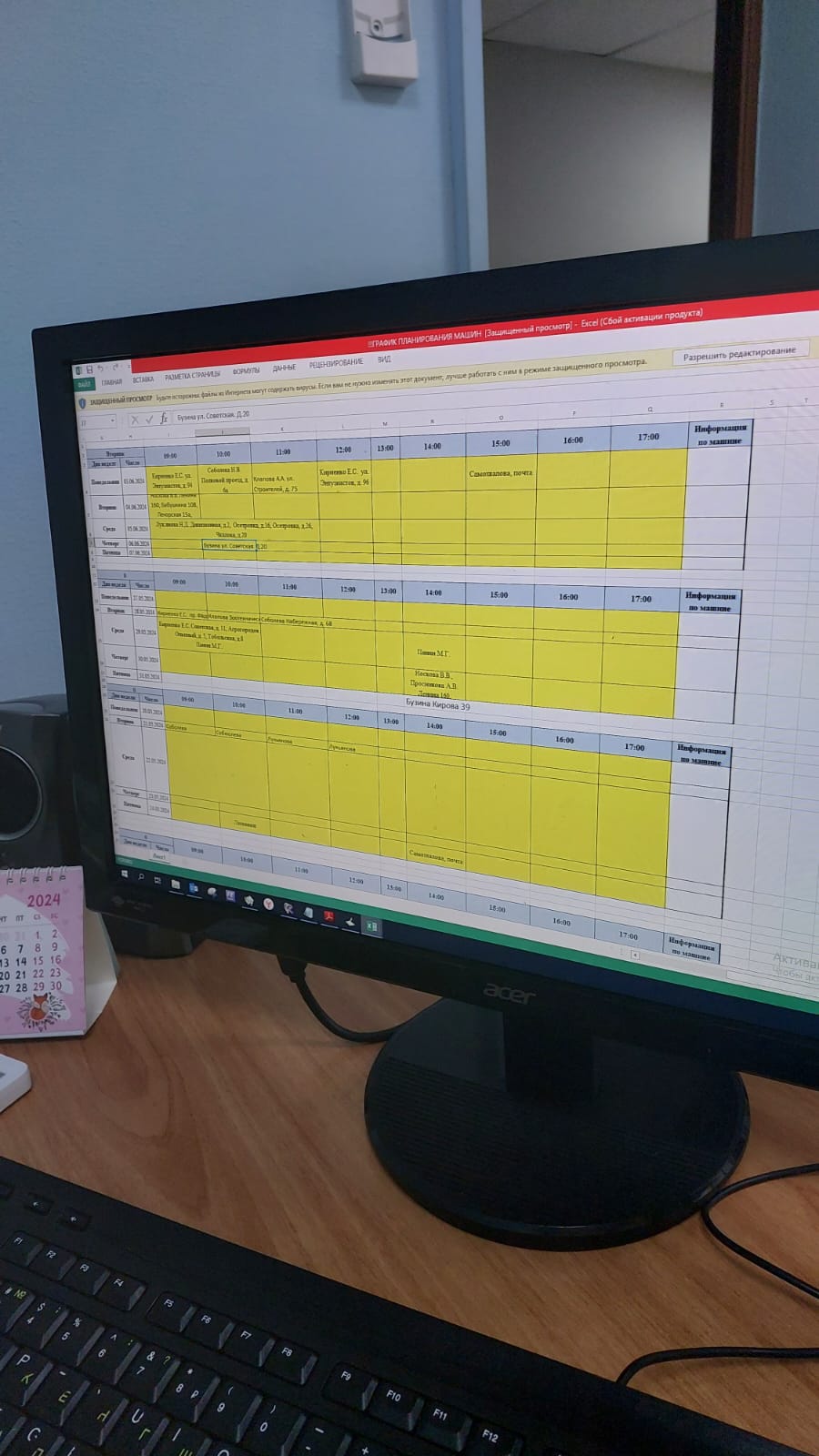 Создан образец бланка заявки на транспорт
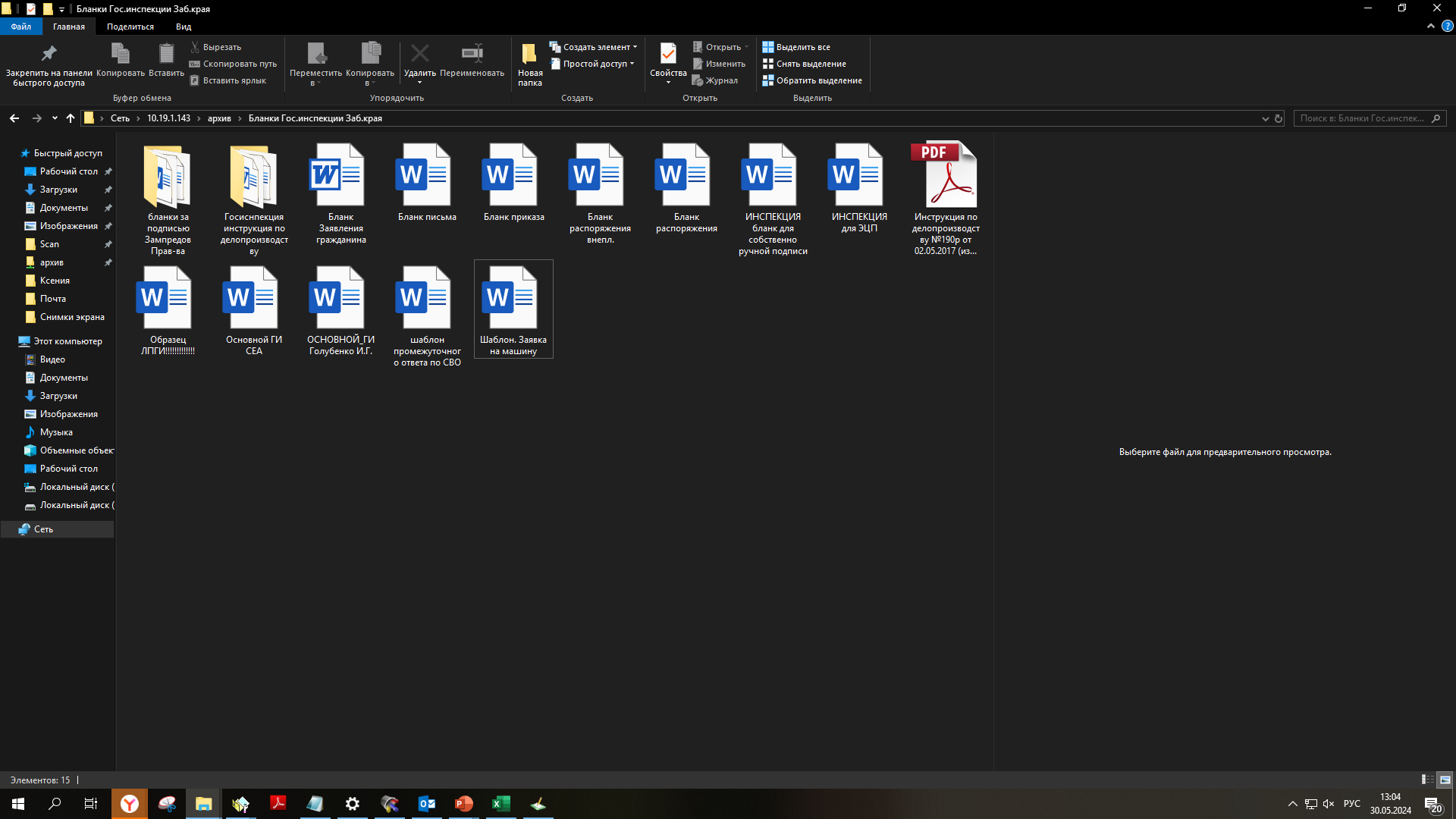 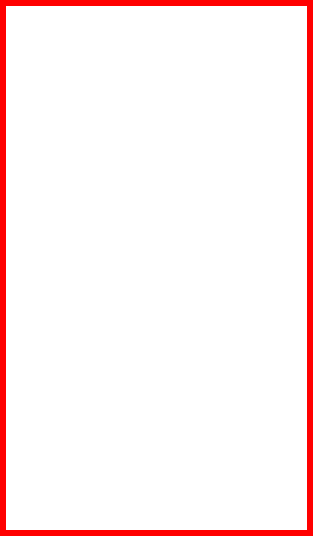 Сократилось время на оформление проекта с 
50-155 минут до 30-90  минут
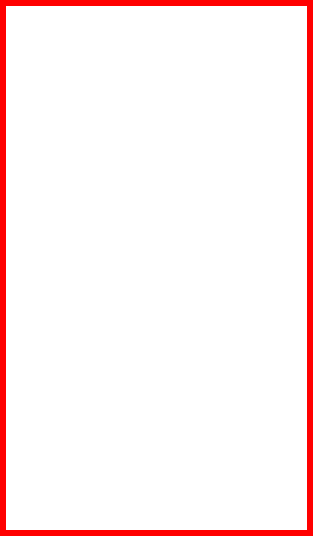 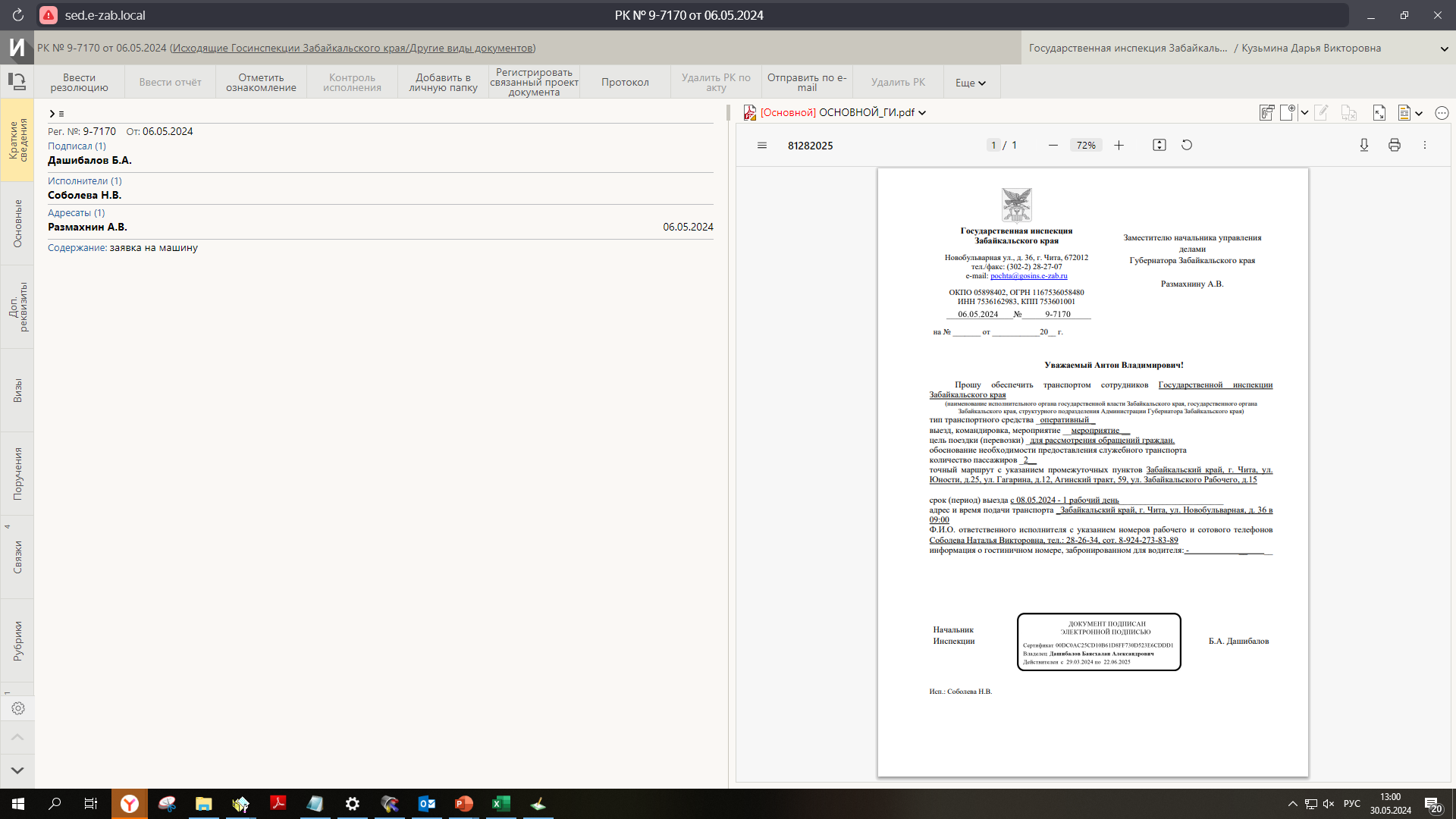 Направлено письмо в Администрацию Губернатора Забайкальского края с  предложением по созданию межведомственного сетевого документа
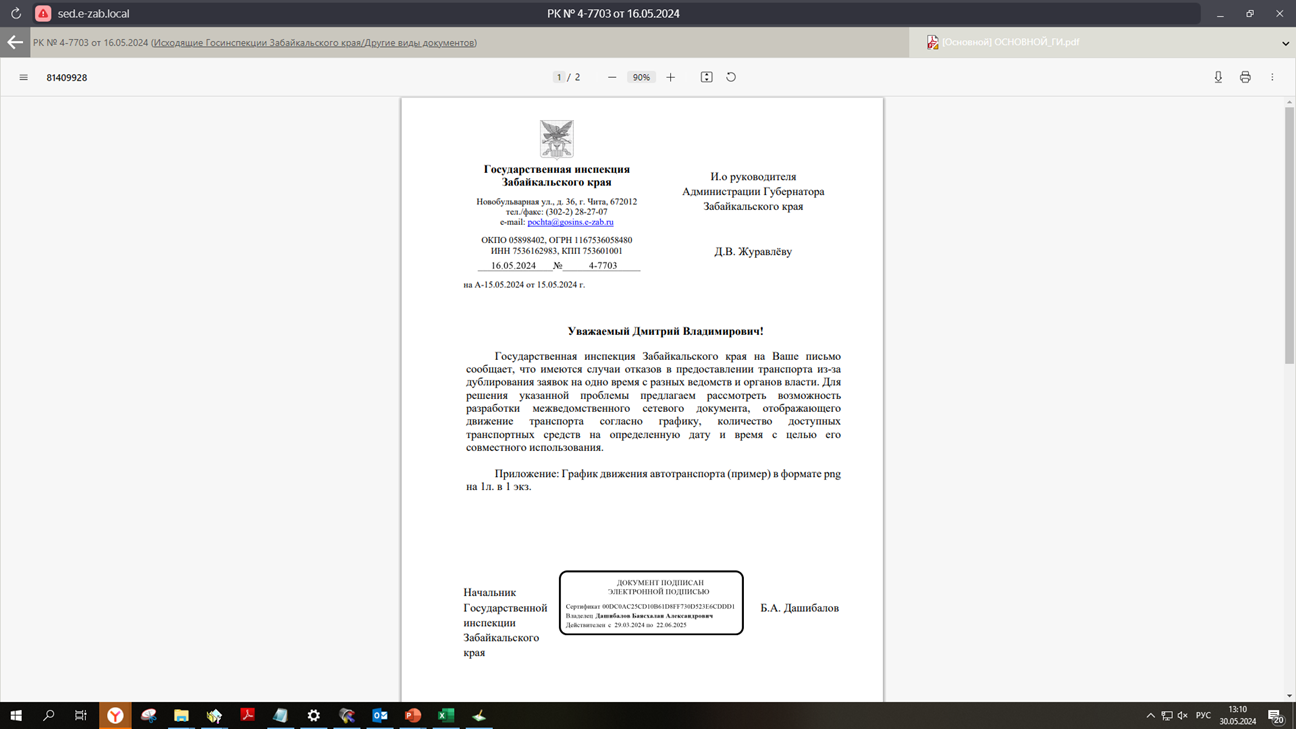 Мониторинг устойчивости
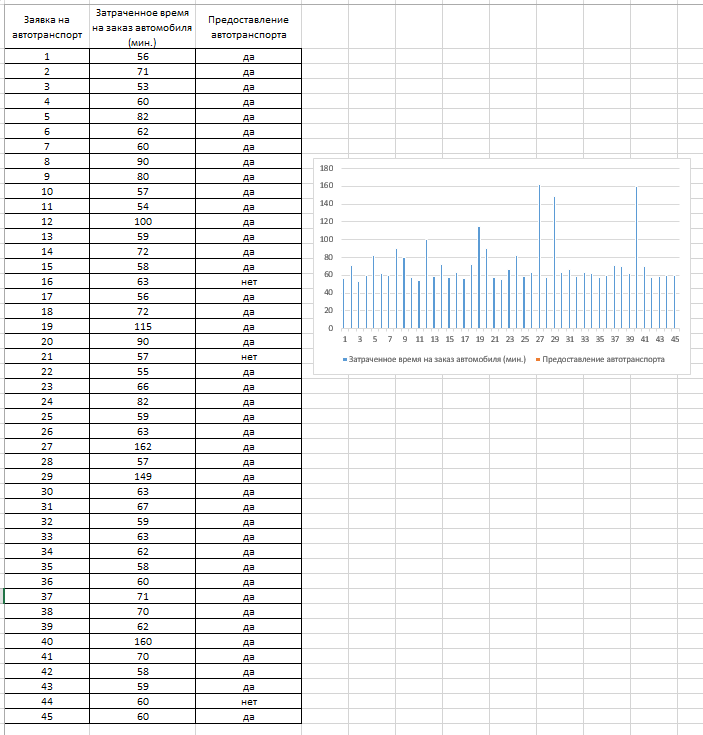 Количество отказов
Достижение показателей
Выполнение плана мероприятий составило 100 %
Эффективность по проекту – 103,23 %
Спасибо
за внимание!
Кузьмина Дарья Викторовна
Заместитель начальника отдела организационного, документационного обеспечения и информатизации

Ёжинова Ксения Олеговна
Инженер отдела организационного, документационного обеспечения и информатизации
04.06.2024